專題製作  第五組
組員: 3、4、5、6、16、28

指導老師: 陳宏傑
研究摘要(介紹)
我們的目的是做出一款2D橫向卷軸動作遊戲，遊戲是以
關卡的方式來推進遊戲。
研究動機
在研究要製作甚麼專題時，我們發現資訊科的專題題目大多偏向於物聯網的方面，比較少研究軟體類的知識，藉此機會我們就打算來製作一款全軟體的專題，在學習上也對寫程式有興趣，就想說做專題的機會來研究遊戲整個程式是怎麼運營的，並且也能了解到如何把每個人所做的東西整合在一起。畢竟是初學者，所以我們選擇比較容易上手的製作2D橫向卷軸動作類型的遊戲。
遊戲簡介
劇情大綱:一千零一個世紀之前天使給了人類一個禮物，所有的大天使化成了"奥法尼姆之鏡"它能讓眾生保持著理智以抵抗惡魔心靈的入侵，人們把它供奉在聖地"革魯賓之地"，聖地有被至尊魔法闢護著。
遊戲玩法:遊戲預計有四關，每關分別有小怪跟BOSS，擊殺每關BOSS會獲得鏡子碎片並解鎖下一關。
甘特圖
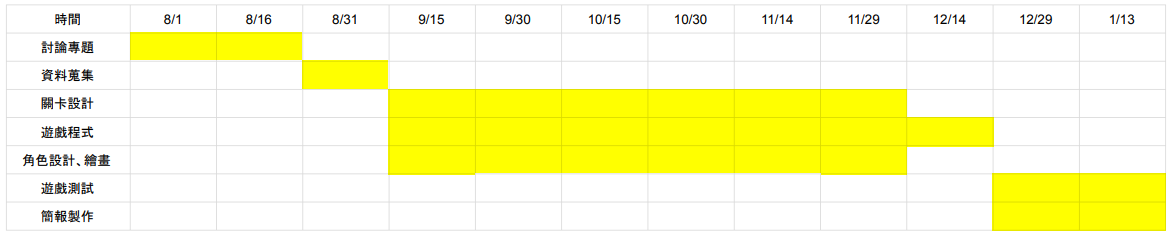 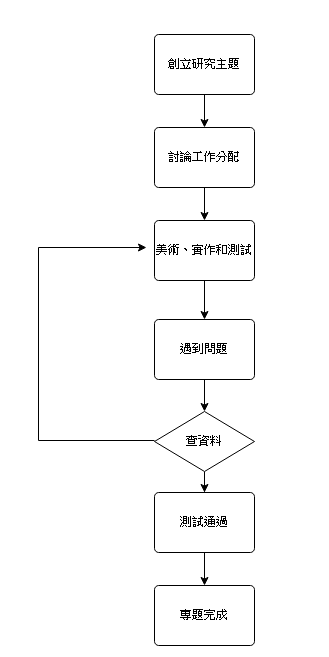 專題流程圖
研究方法與實驗流程
研究方法:
我們先到網路上找資料和討論遊戲需要什麼樣的內容，並根據討論的結果研究出腳本，並使用玩家的角度來進行試玩，並依據實際遊玩遇到的問題來做修正。
實驗流程:
根據我們的腳本使用unity遊戲引擎來做程式部分並使用aseprite和photoshop軟體來做繪圖部分，使用Waveform軟體來做我們的遊戲音效，最後把繪圖和音樂內容整合進unity的程式內。
腳本網址:
https://www.notion.so/40b903208979415f938f62e1be0fa906
[Speaker Notes: ,,]
腳本
主畫面
目的:讓使用者可以進到關卡選擇頁面、設定頁面、離開遊戲
開始遊戲:讓玩家進入關卡選擇頁面
設定頁面:調整音量、語言、難度
離開遊戲:將遊戲程式停止執行
遊戲UI
血條:顯示玩家現在的血量
技能欄:顯示玩家現在獲得的技能
音效、音樂
音效:角色攻擊、敵人攻擊、死亡、BOSS攻擊跟死亡
音樂
遊戲程式碼(分支master)
https://git.losscat.net/xufeng/NewProject.git
aseprite介紹
aseprite是一個像素繪圖軟體，我們使用他來畫出我們的角色跟怪物的外觀和各種動作。
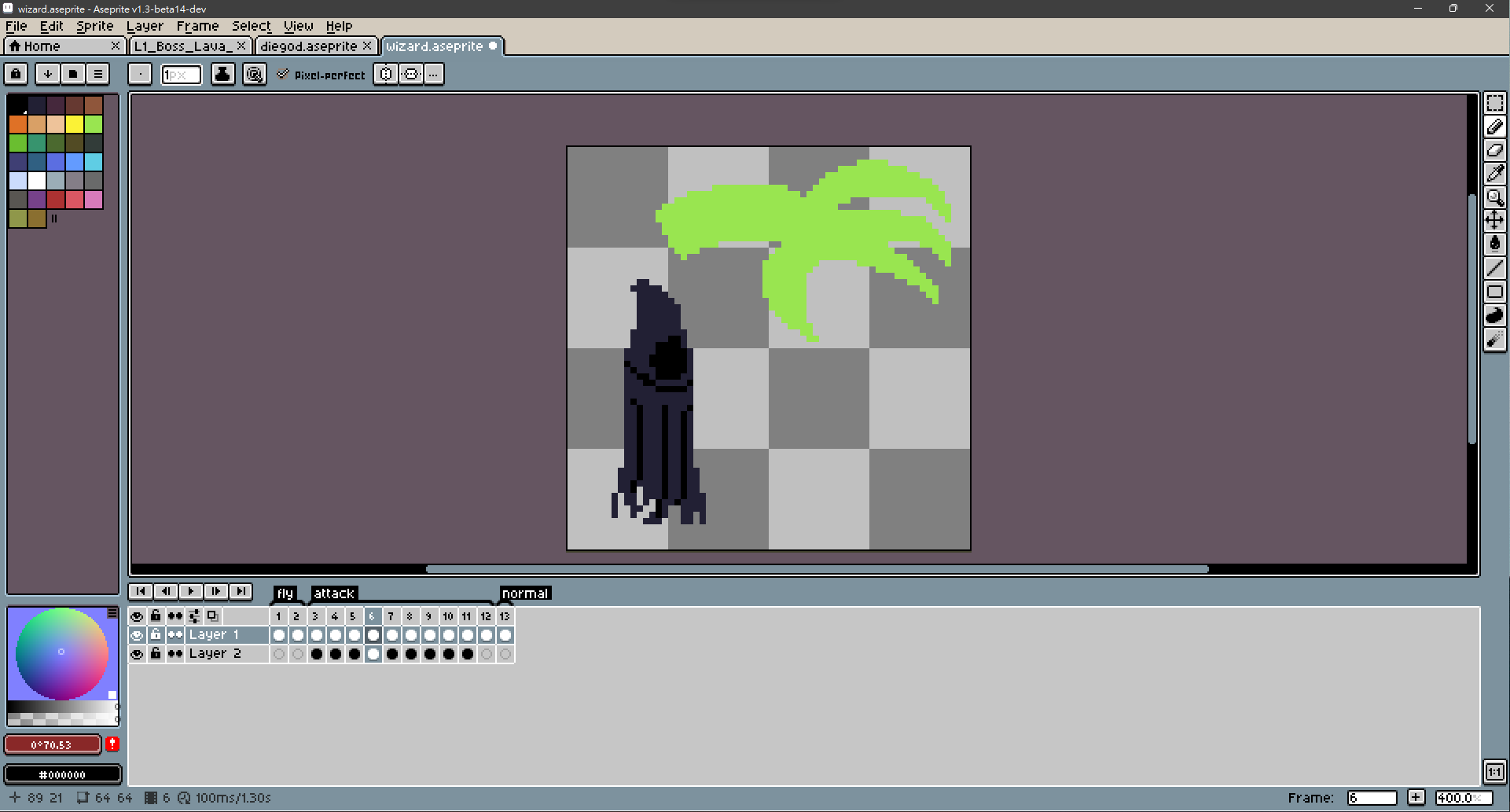 系統架構圖
嗨 hihttps://upload.cc/i1/2022/10/16/Nni4W2.png
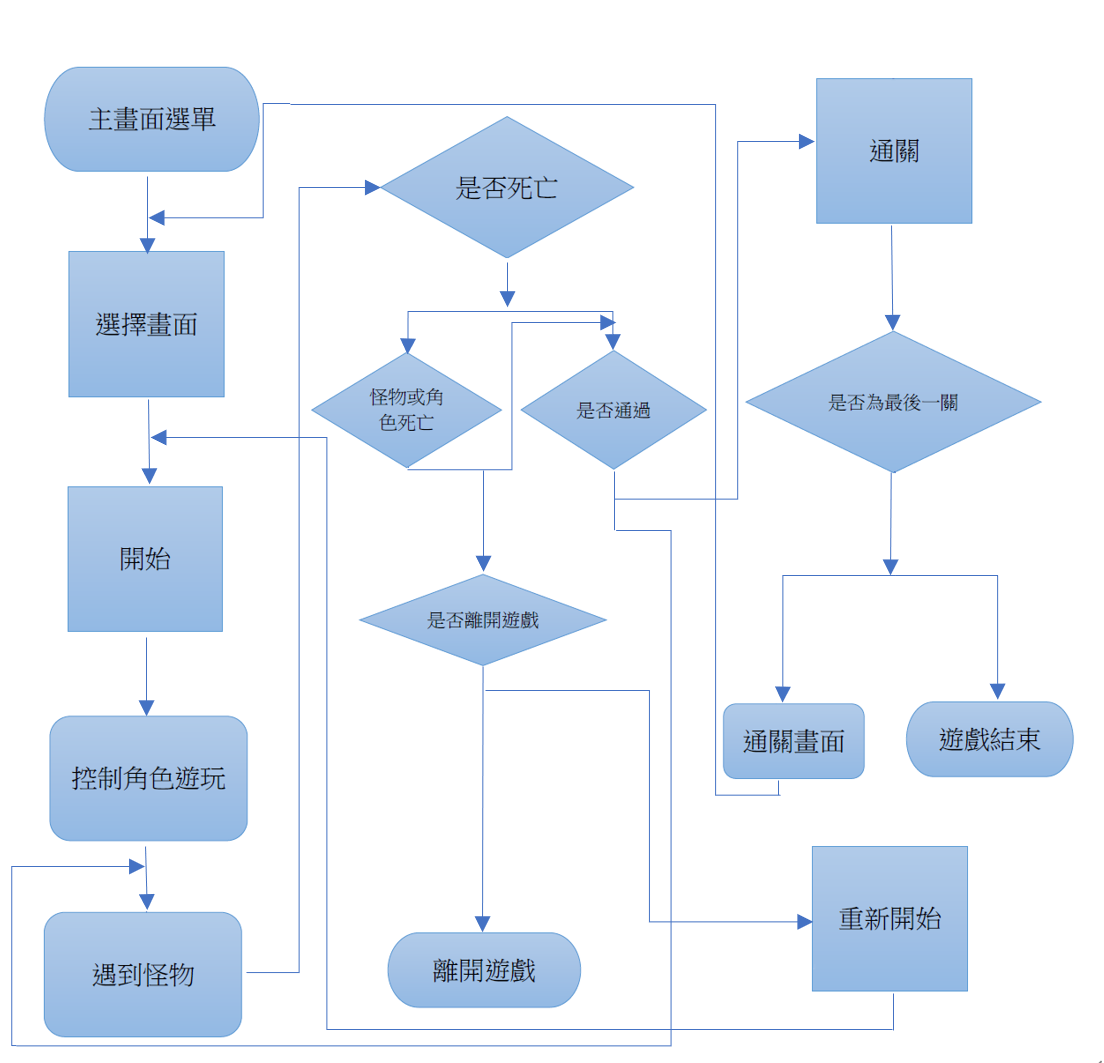 流程圖
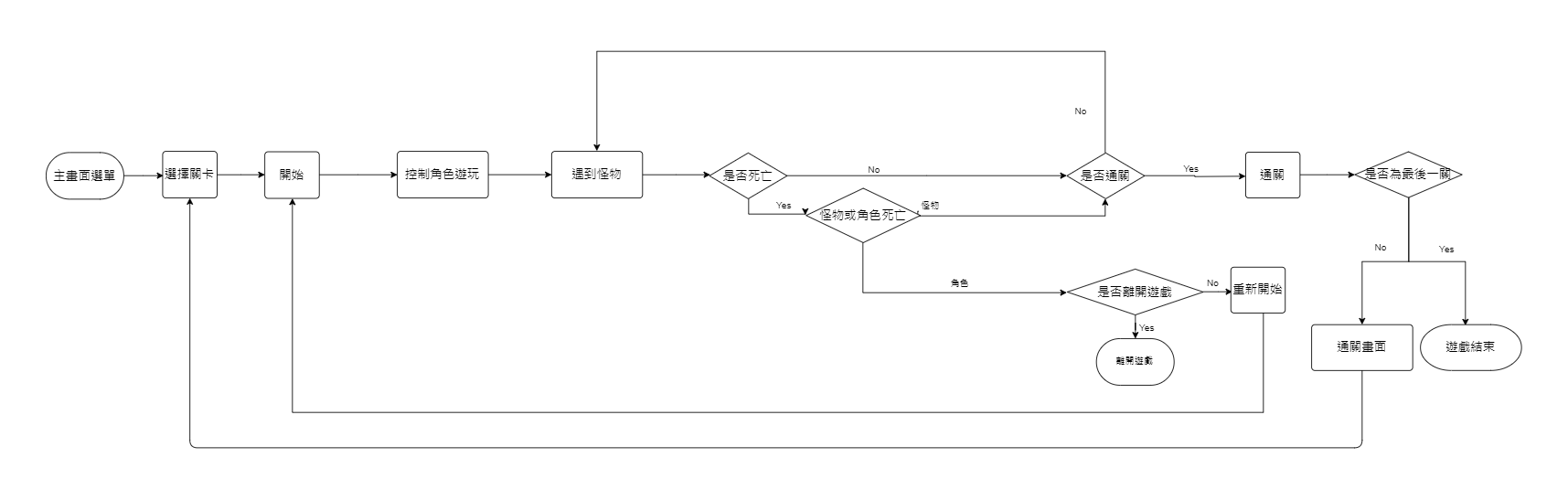 成品展示
主畫面、關卡介面與載入畫面
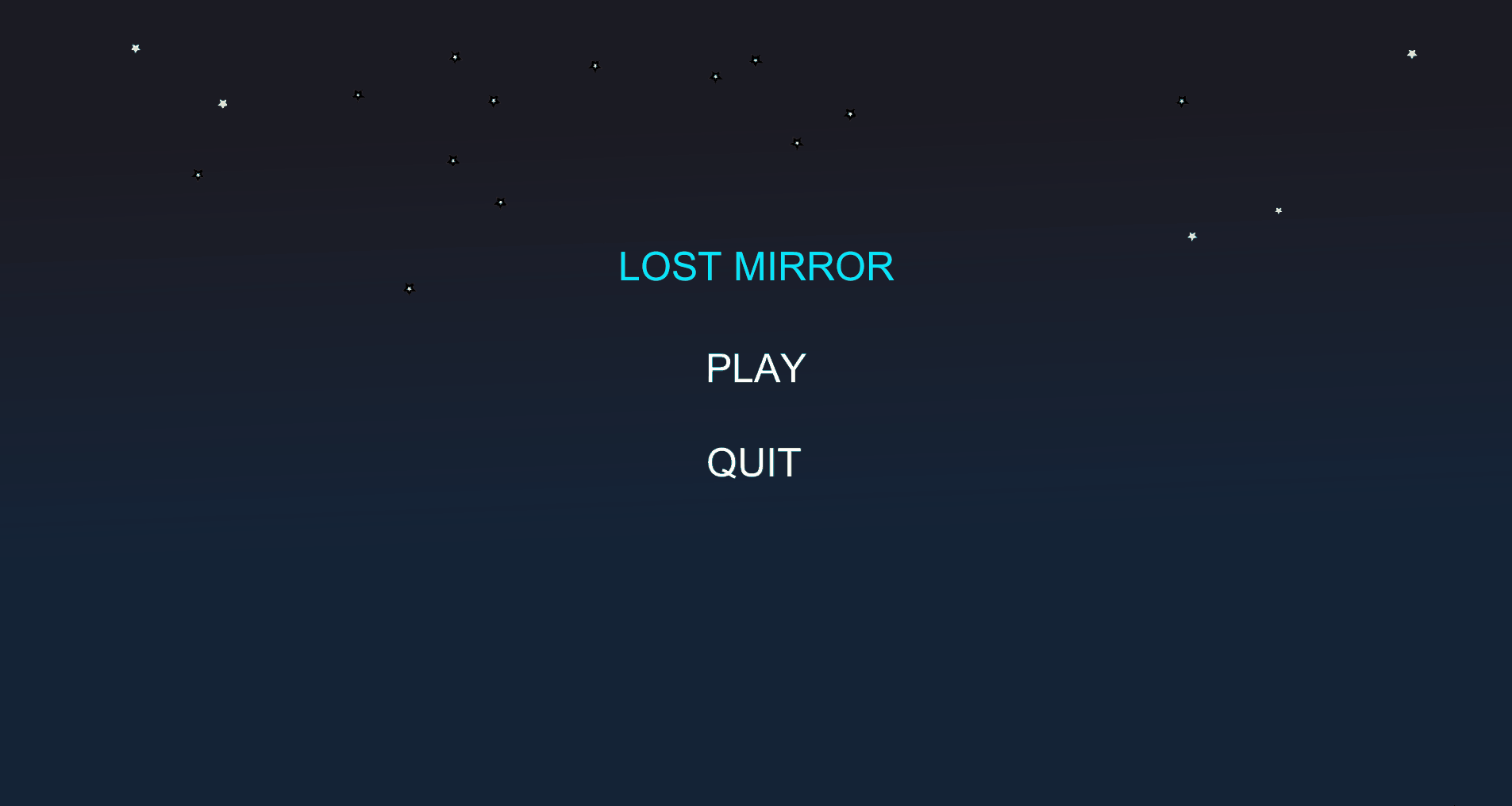 對話UI顯示
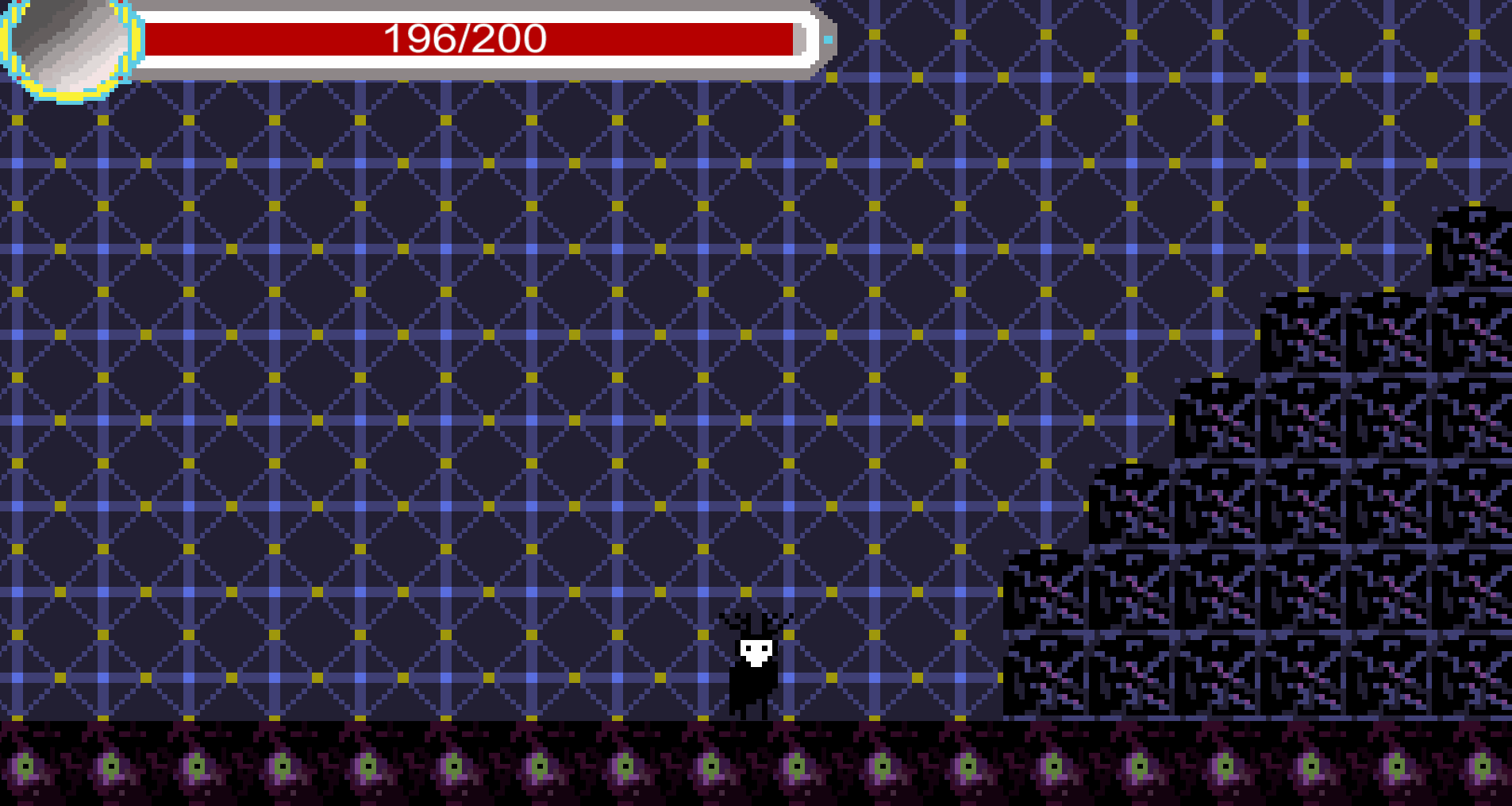 角色移動，攻擊動畫
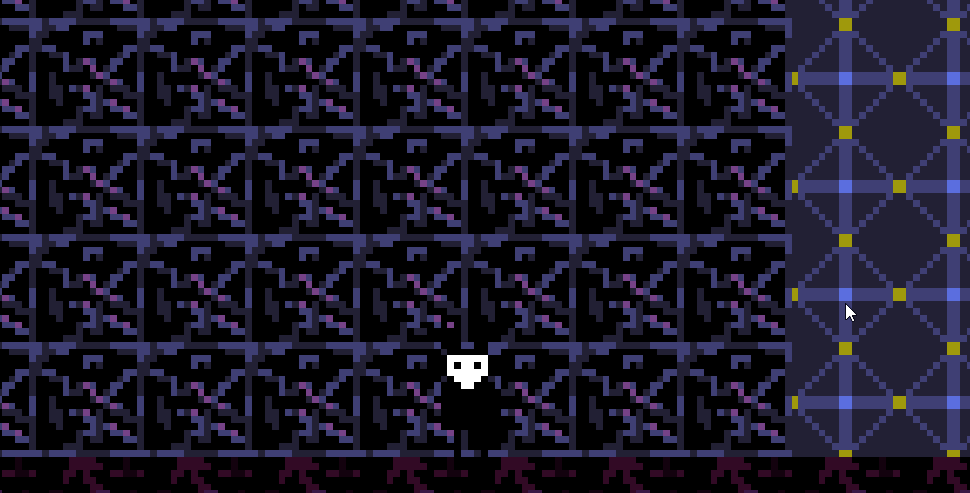 衝刺
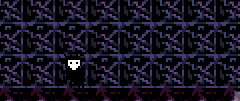 傳送門
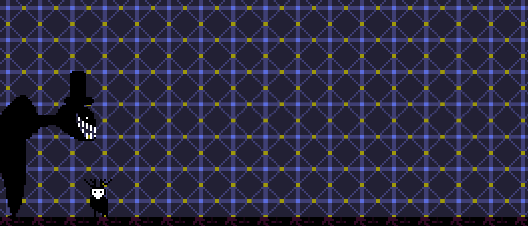 敵人攻擊動畫、主角受傷動畫
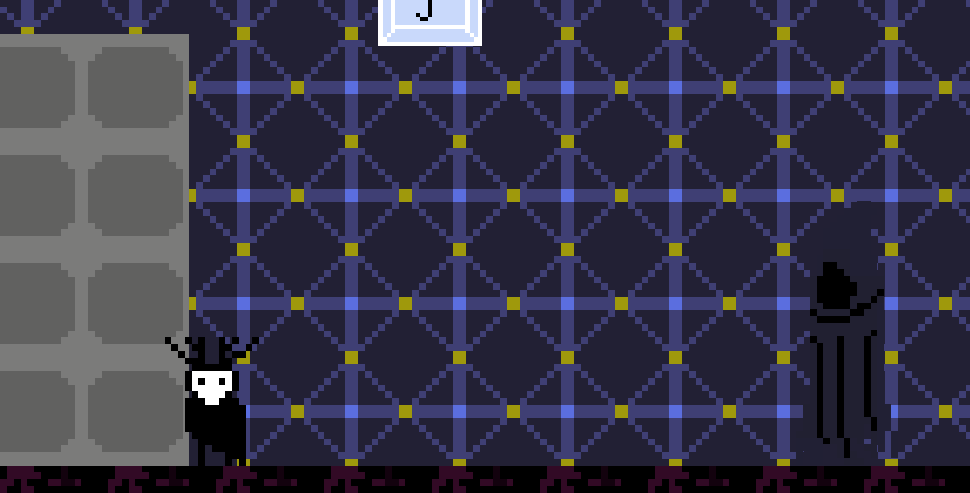 關卡會在撿到鏡子碎片後解鎖下一關
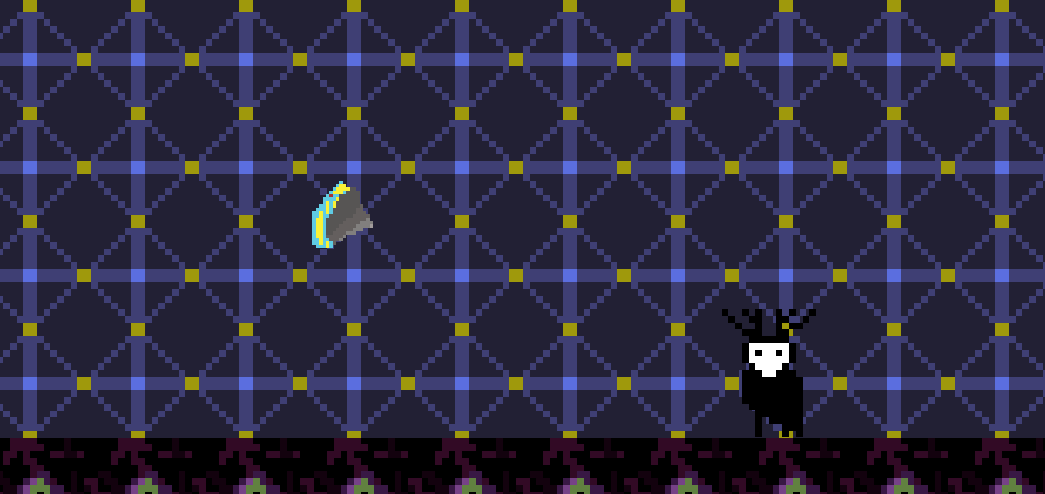 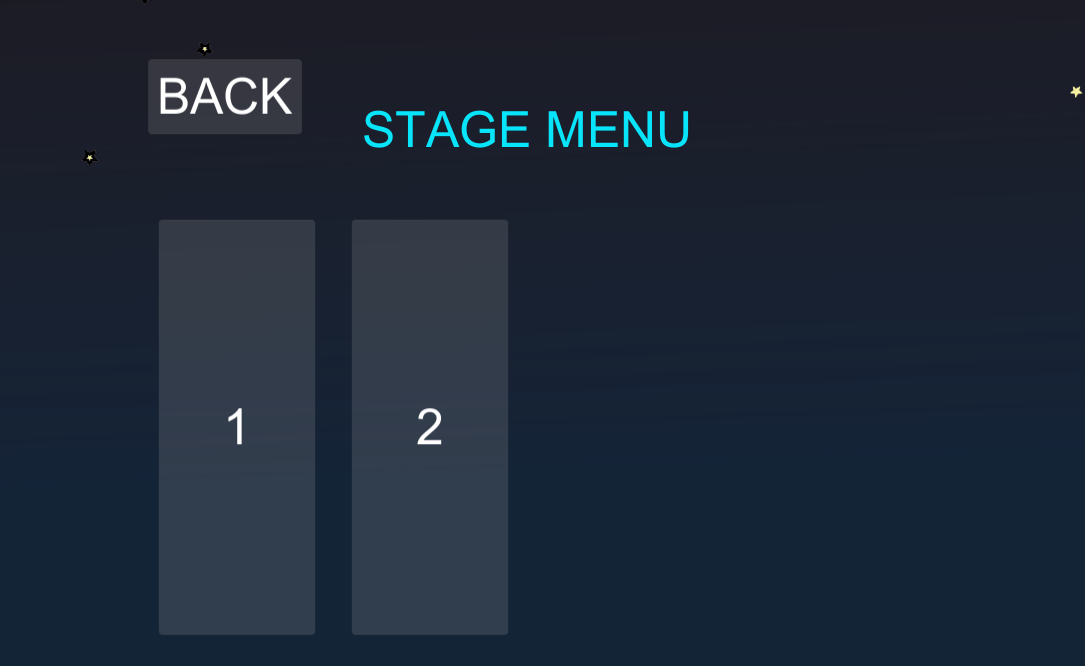 遭遇的問題
1.Scene檔案預設用binary格式儲存，所以無法很好的解決合併衝突
2.繪畫技術有限，導致物體在移動時會不自然
3.vscode在編輯unity時會有IntelliSense AutoComplete的問題
問題的解決方法
1.把Sence檔案從binary轉成yaml格式，並使用unity的smart merge進行合併
2.可以用披風擋住腳來進行移動。




3.設定Unity的預設文字編輯器為Vscode。
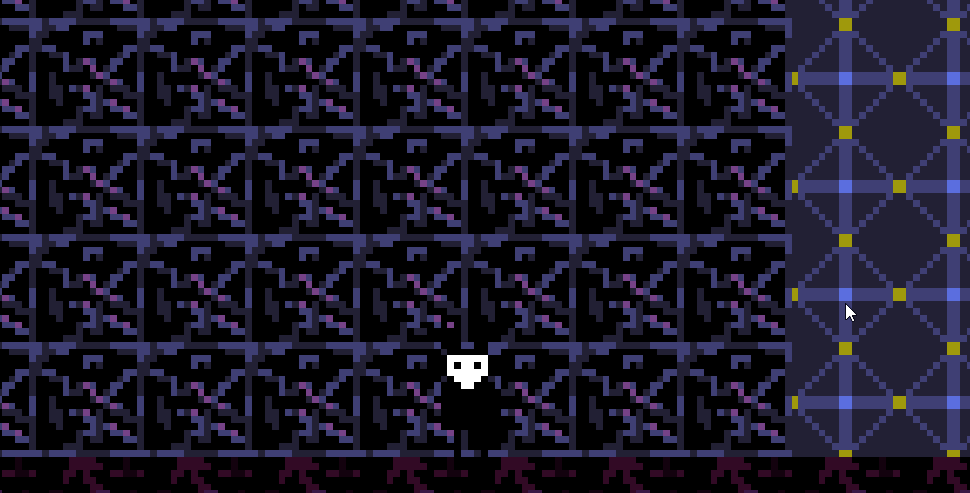 文獻探討
Unity顯示大頭對話框:
https://youtu.be/uqiZoHUWD40
角色動畫與攻擊特效:
https://youtu.be/iWvfaiiVuDI
Aseprite官方文件:
https://www.aseprite.org/docs/
8-bit音效資源參考:
https://www.fesliyanstudios.com/royalty-free-music/downloads-c/8-bit-music/6
解決IntelliSense AutoComplete失效，Vscode自動輸入bug:
https://www.youtube.com/watch?v=aorB7hzIOKM
參考如何解決unity在不同的scene之間無法即時的改動數值:
https://www.youtube.com/watch?v=R8YwBvSCdCQ
Unity 官方文件:
https://docs.unity3d.com/
Git and Unity:
https://gist.github.com/Ikalou/197c414d62f45a1193fd
報告結束